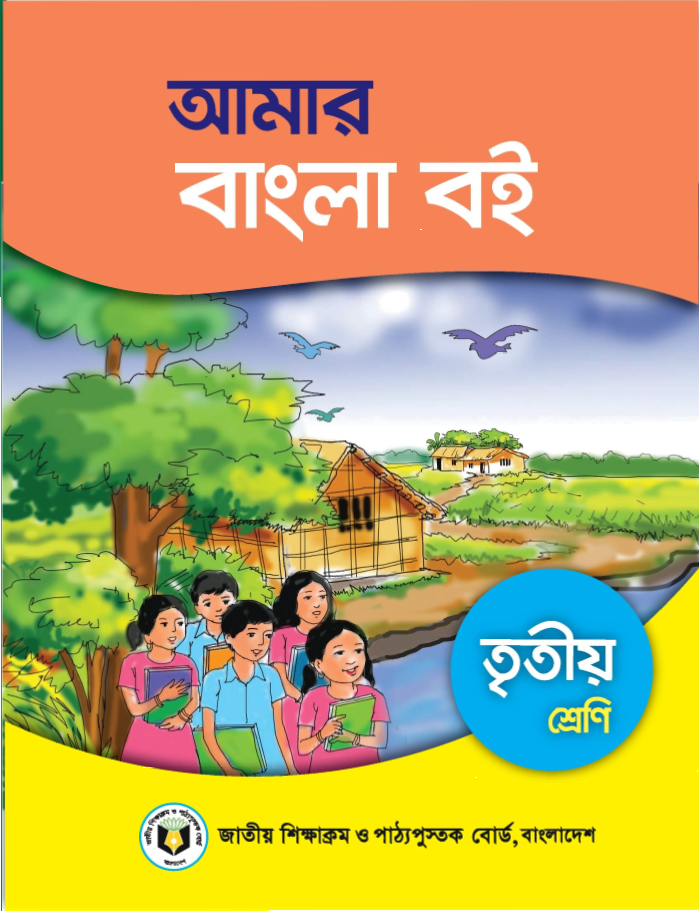 উপস্থাপনায়
মো: নূরুদ্দিন
সহকারী শিক্ষক
কাচিরগাতি সরকারি প্রাথমিক বিদ্যালয় বিদ্যালয়
বিশ্বম্ভরপুর, সুনামগঞ্জ।
পাঠপরিচিতি
শ্রেনি -  ৩য়
   বিষয়- বাংলা
পাঠের  শিরোনাম – পাখিদের কথা
পাঠ্যাংশ – রোজ সকালে নানা রকম পাখির ডাকে-------বাচ্চা ফুটিয়ে  দেয় ।
সময়-৪০ মিনিট
এই পাঠ শেষে শিক্ষার্থীরা-
পাখির বর্ণনা করতে পারবে, সংশ্লিষ্ট প্রশ্ন করতে ওউত্তর দিতে পারবে ।
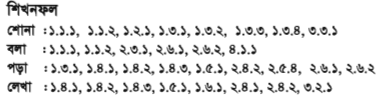 সবাইকে শুভেচ্ছা
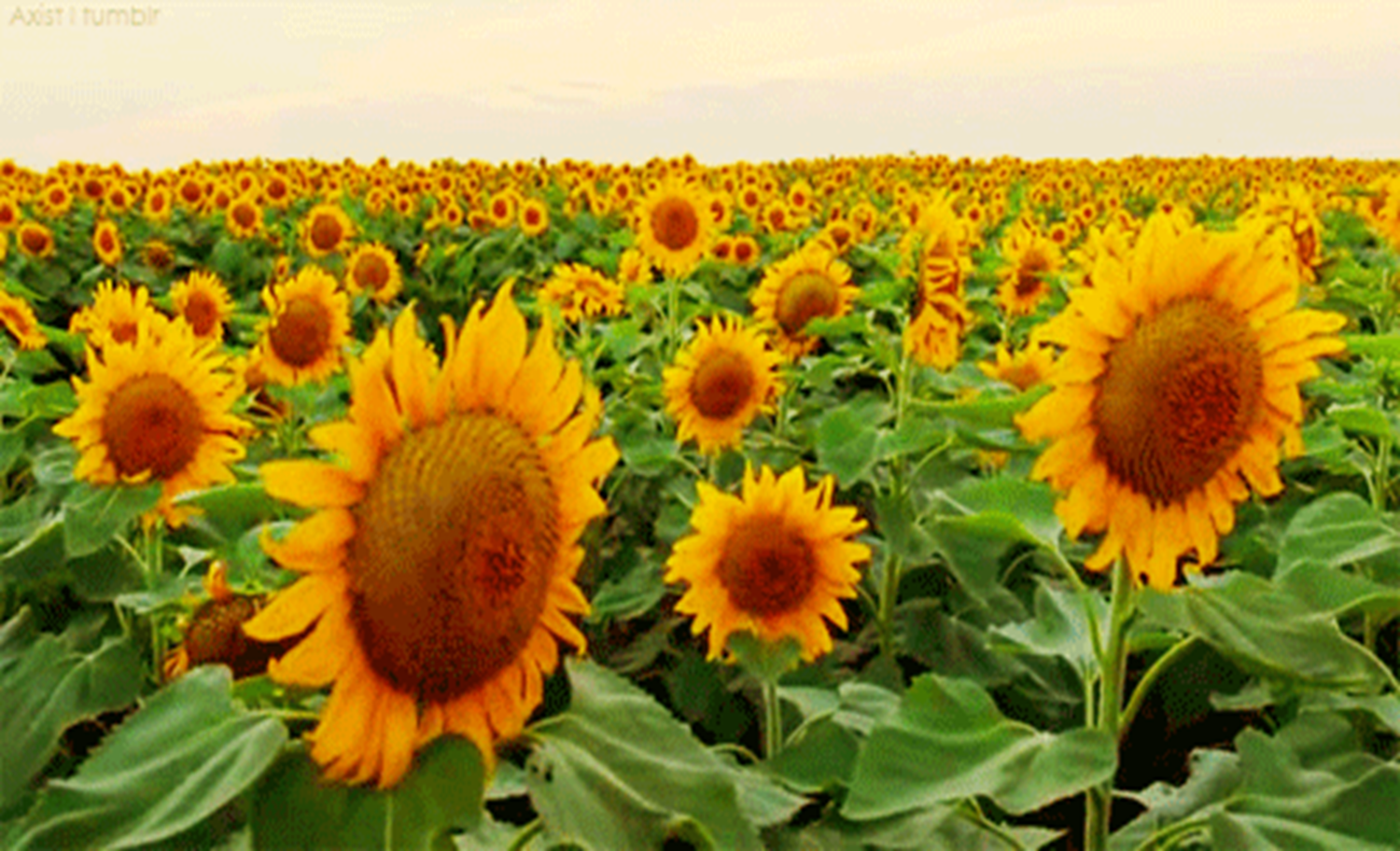 আবেগ সৃষ্টি
এসো একটি ভিডিও দেখি ।
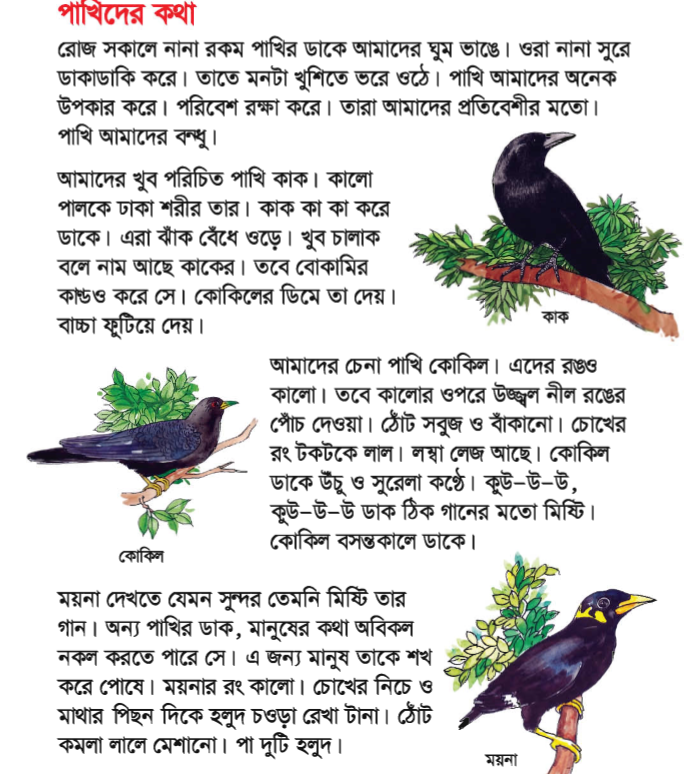 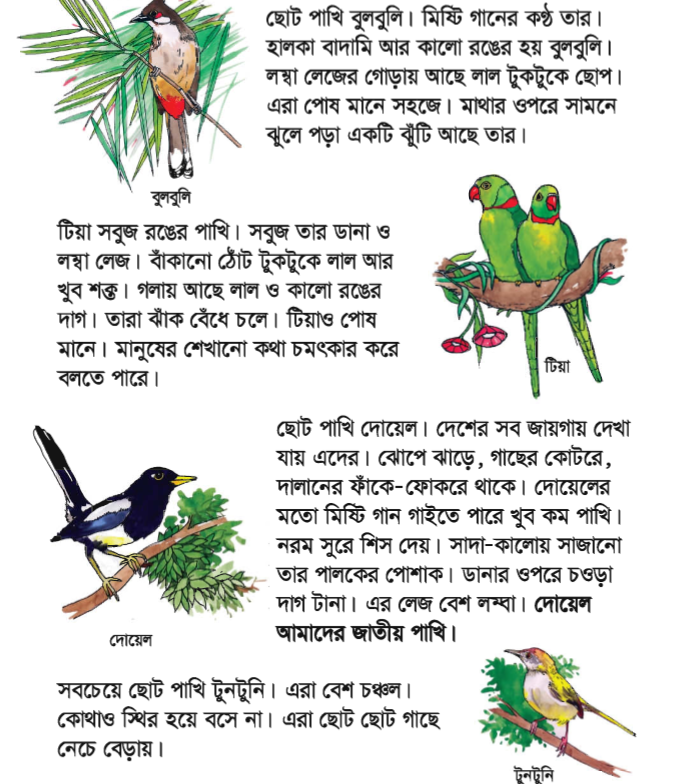 ছবিতে কি দেখতে পাচ্ছ ?
কাক
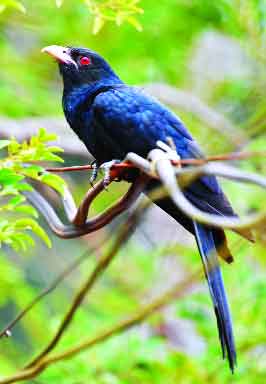 কোকিল
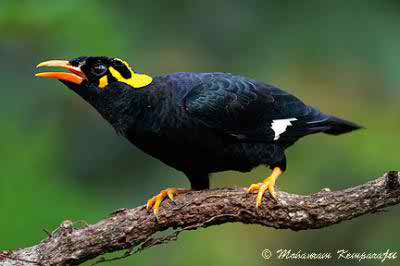 ময়না
শব্দার্থ  বল
পালক
পাখার আবরন
ঝাঁক
দল
যুক্তবর্ণ ভেঙ্গে নতুন শব্দ গঠন কর
ন + ধ।
ন্ধ =
গন্ধ
চ্চ=
চ+ চ ।
উচ্চ
BRAIN STORMING
পাখিকে কেন আমাদের বন্ধু বলা হয়? 
একাকী চিন্তা করে, জোড়ায় আলোচনা করে বলো ।
মূল্যায়ন
সঠিক উত্তর কোনটি বলো -
বাড়ির কাজঃ
তোমার এলাকায় তোমার দেখা বিভিন্ন পাখির তালিকা তৈরি করো।
ধন্যবাদ সবাই ভালো থেকো